Franklin D. Roosevelt
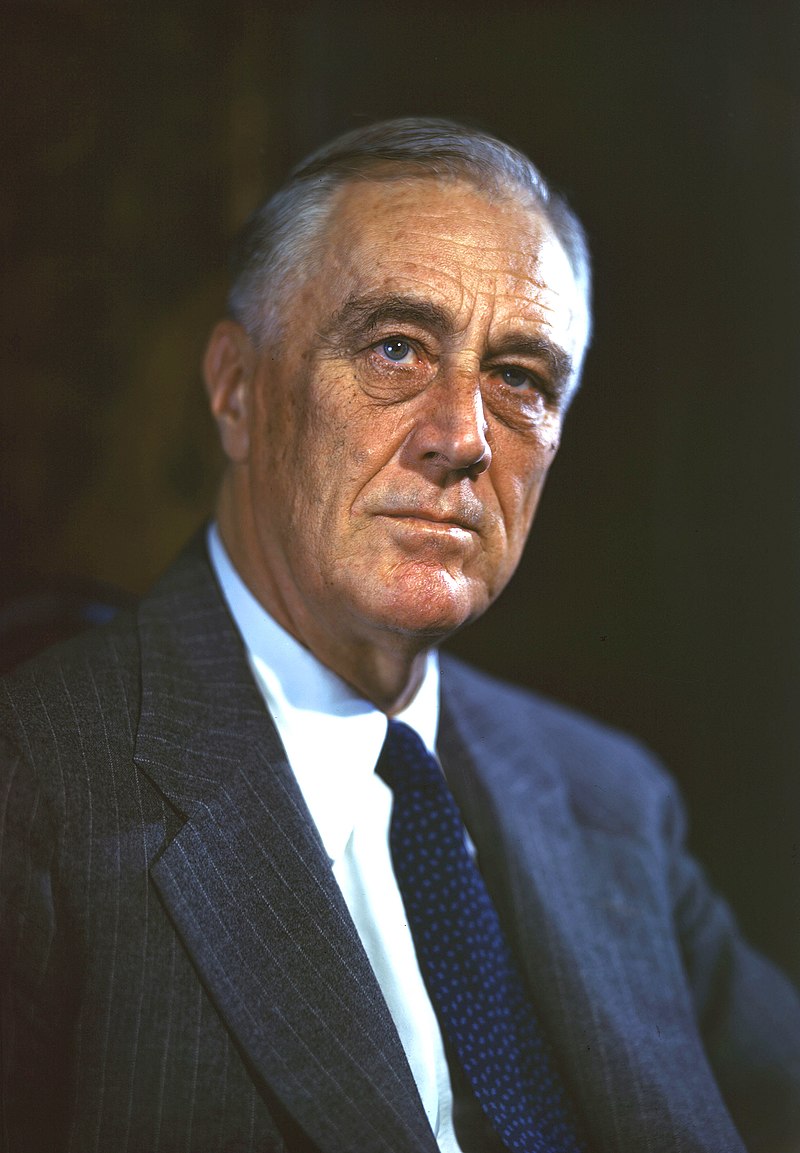 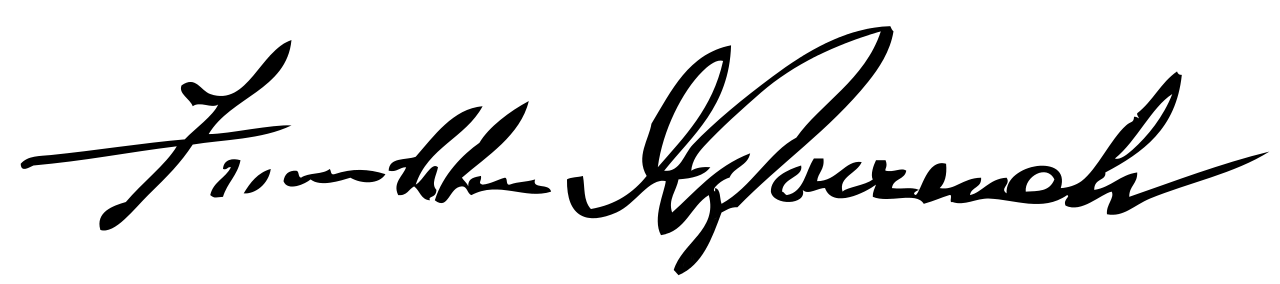 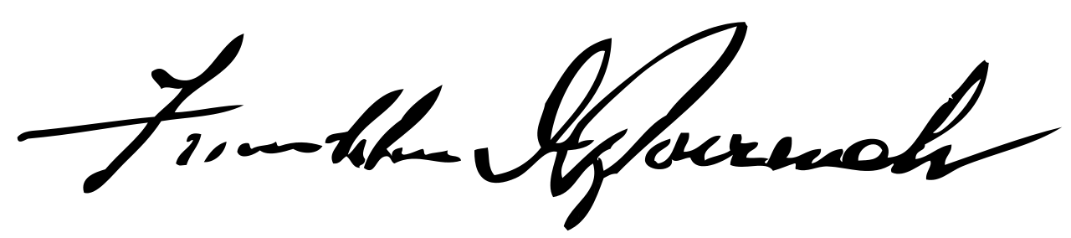 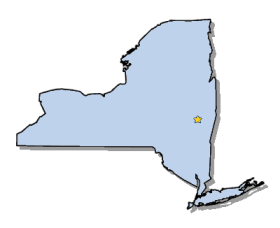 Elected in:		1932, 1936, 1940, 1944
President from:	1933-1945
Political Party:		Democrat
Home State:		New York
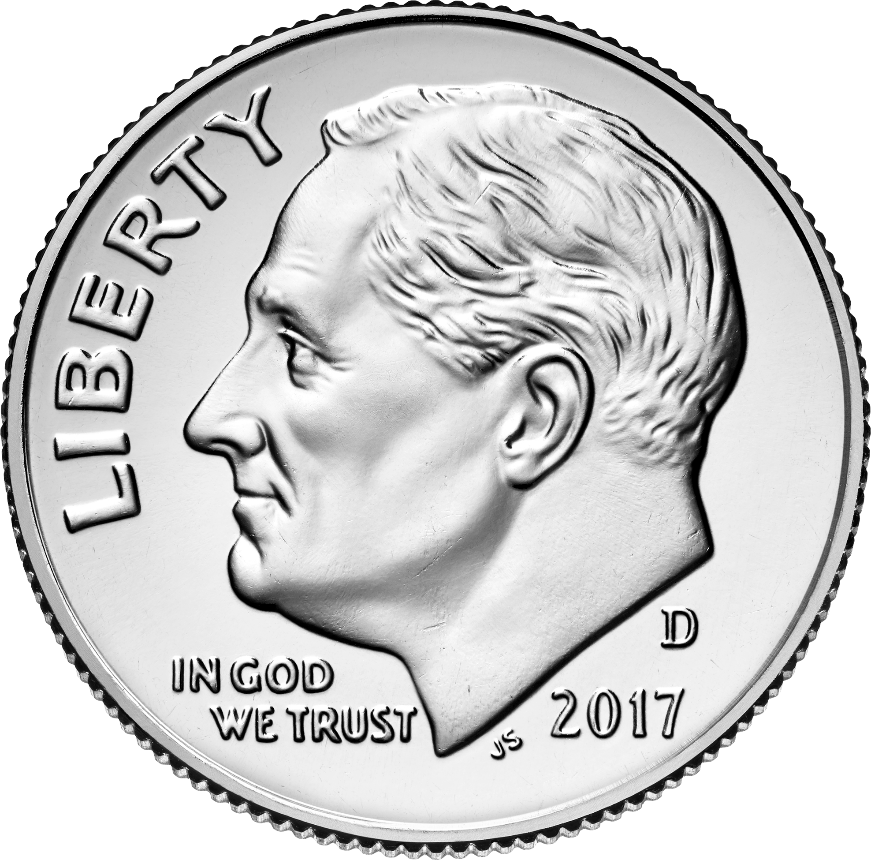 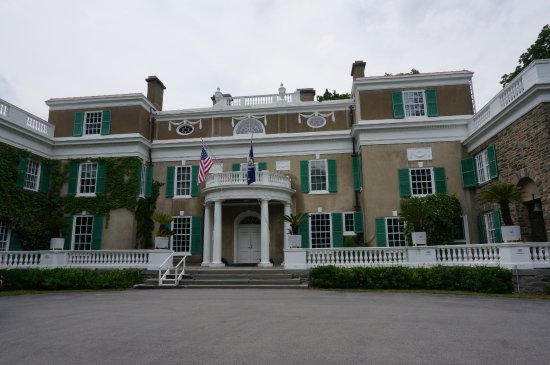 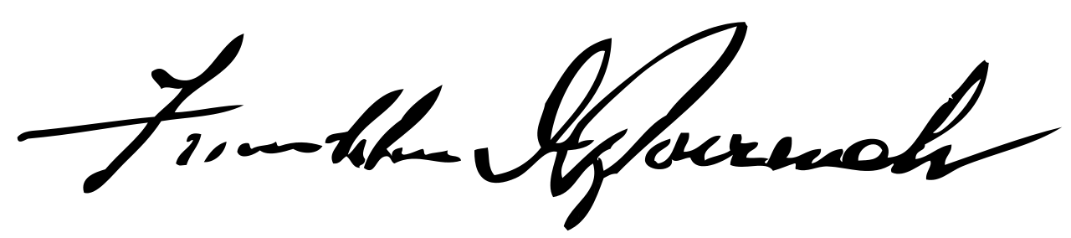 New States
None
Election of 1932
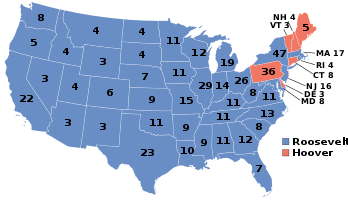 Democrat: 472
President: Franklin Roosevelt
Vice President: John Nance Garner
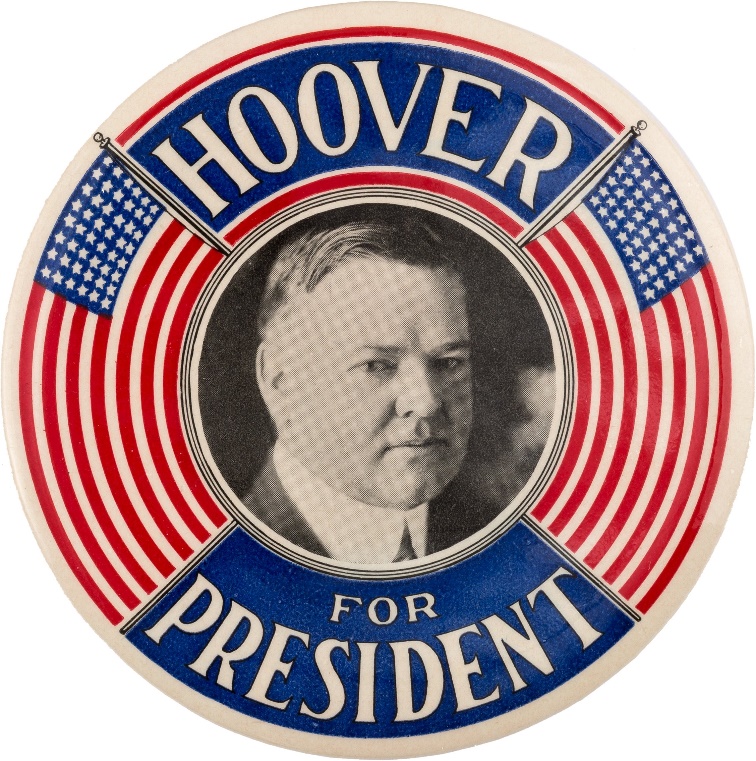 Republican: 59
President: Herbert Hoover
Vice President: Charles Curtis
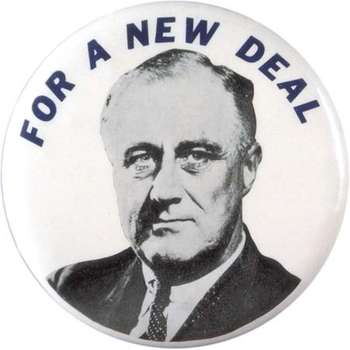 Election of 1936
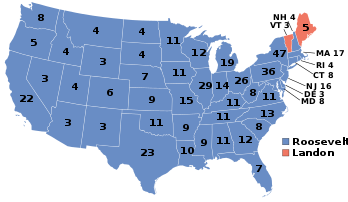 Democrat: 523
President: Franklin Roosevelt
Vice President: John Nance Garner
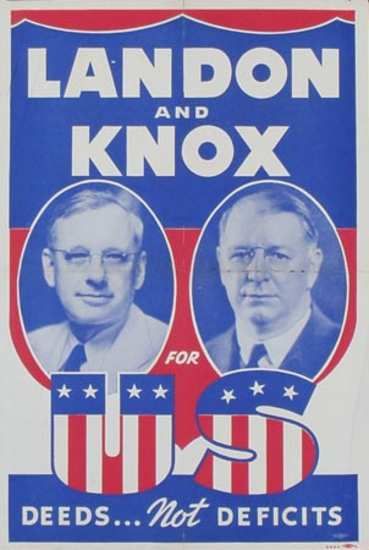 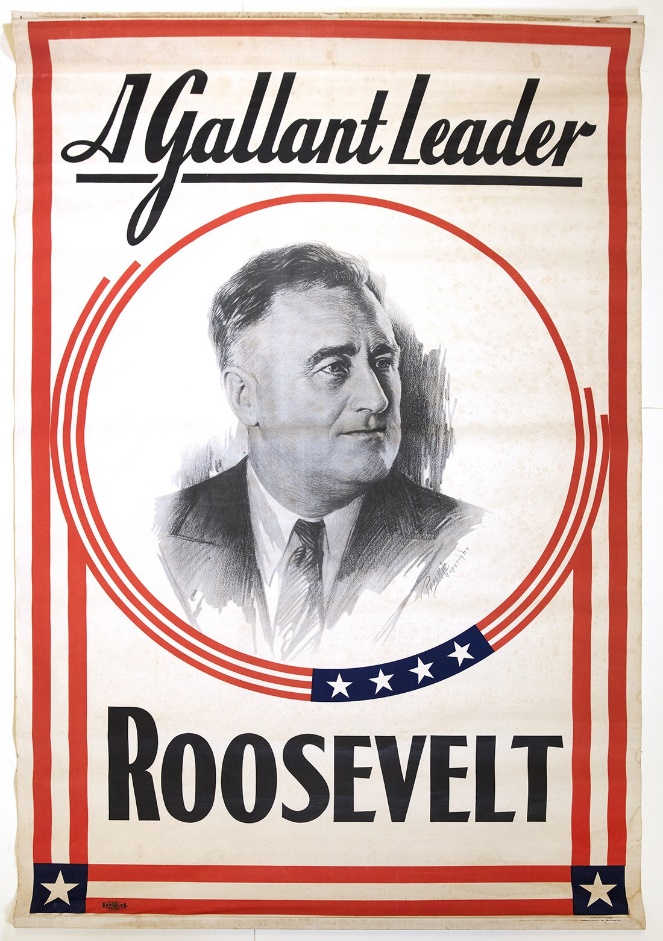 Republican: 8
President: Alf Landon
Vice President: Frank Knox
Election of 1940
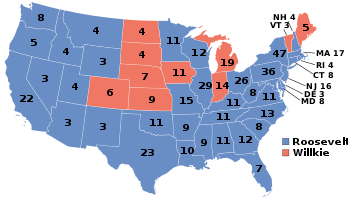 Democrat: 449
President: Franklin Roosevelt
Vice President: Henry Wallace
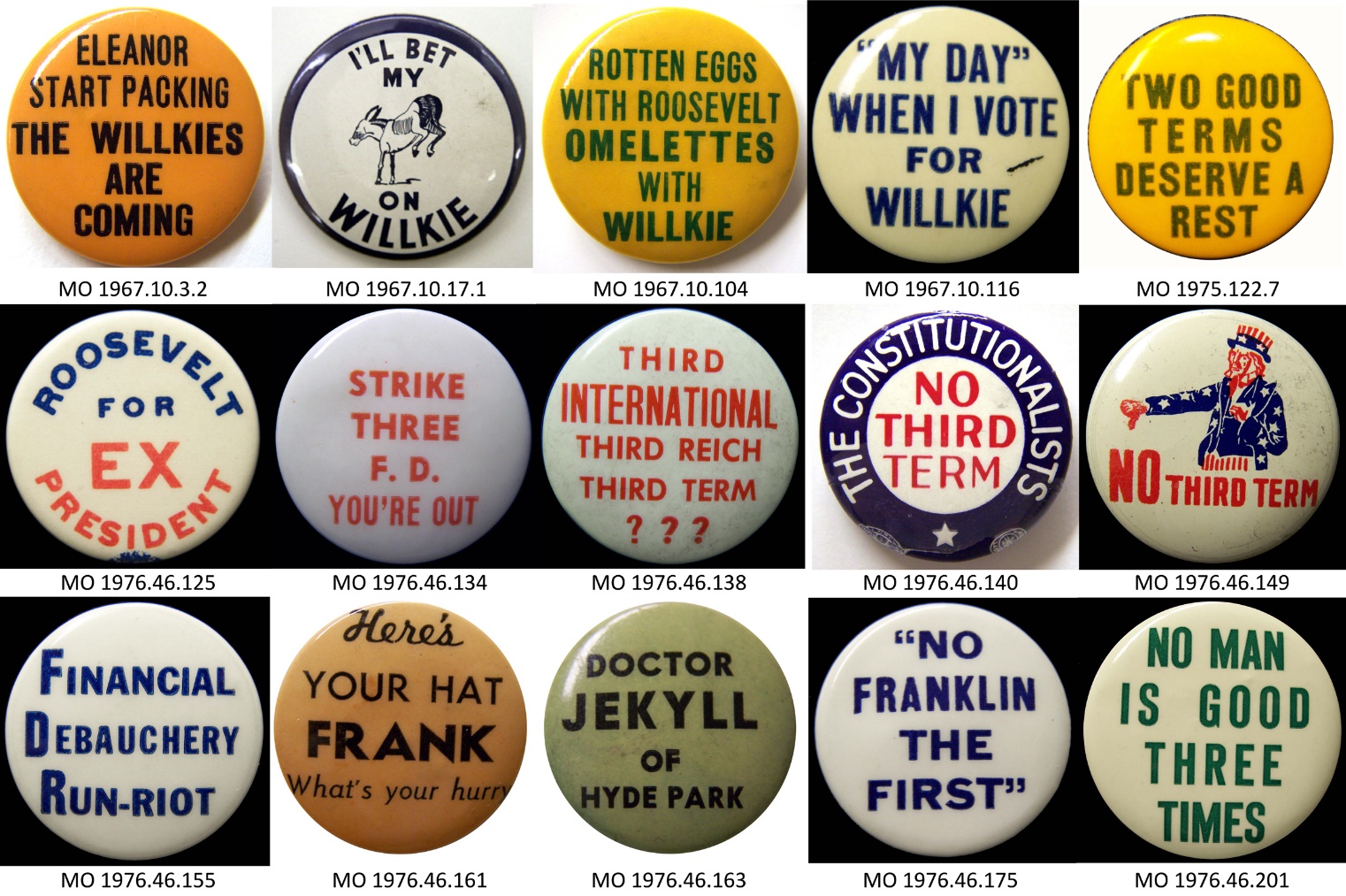 Republican: 82
President: Wendell Willkie
Vice President: Charles McNary
Election of 1944
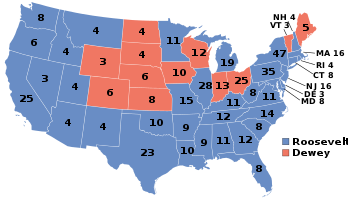 Democrat: 432
President: Franklin Roosevelt
Vice President: Harry S Truman
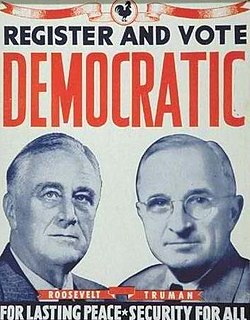 Republican: 99
President: Thomas Dewey
Vice President: John Bricker
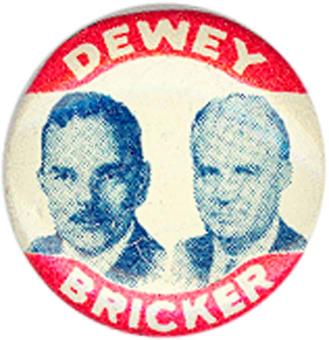 Franklin Roosevelt Biography
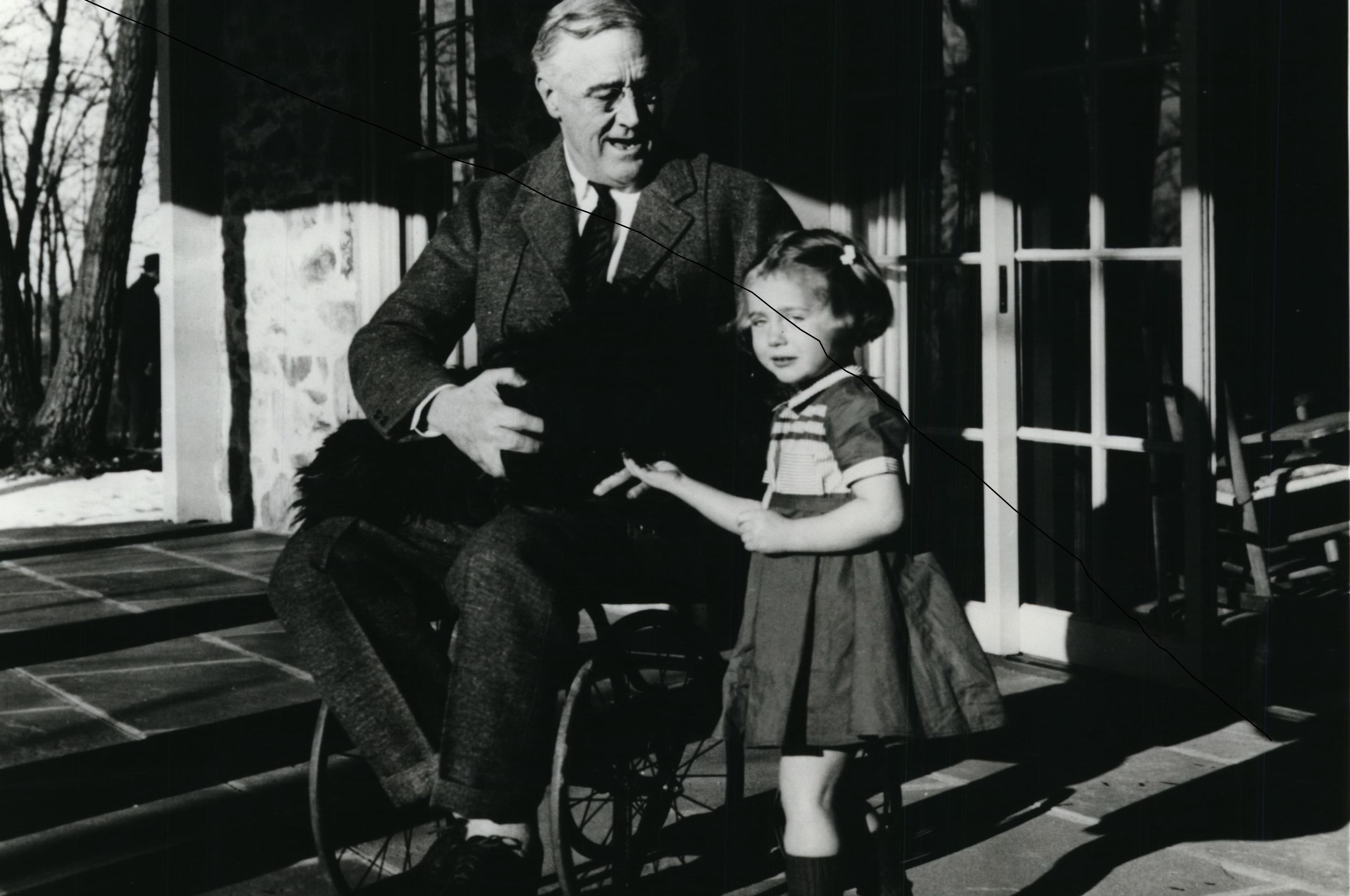 Born into a prominent, wealthy New York family – Theodore Roosevelt was a cousin.
Married his 5th cousin Eleanor (TR’s niece)
Contracted polio while vacationing at Campobello Island, New Brunswick – never regained full use of his legs, remaining in a wheelchair.
Served as Assistant Secretary of the Navy, and the Governor of New York
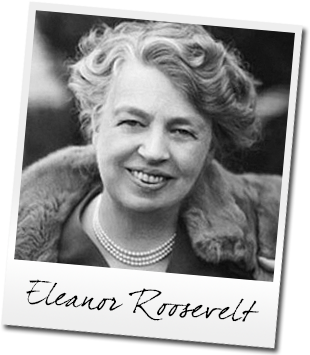 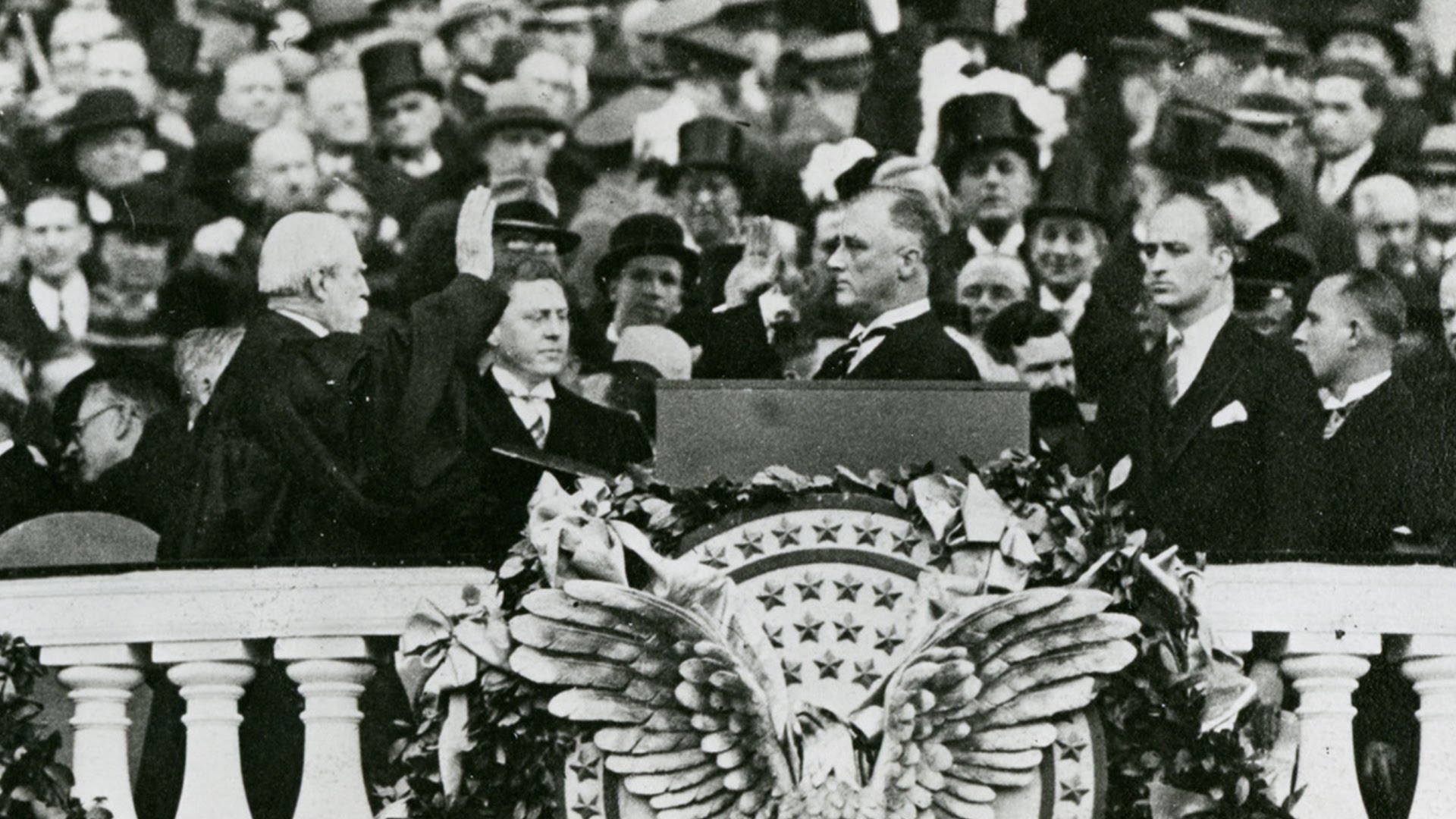 Fireside Chat
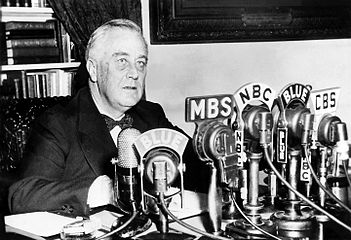 -A series of radio broadcasts by FDR starting in 1933
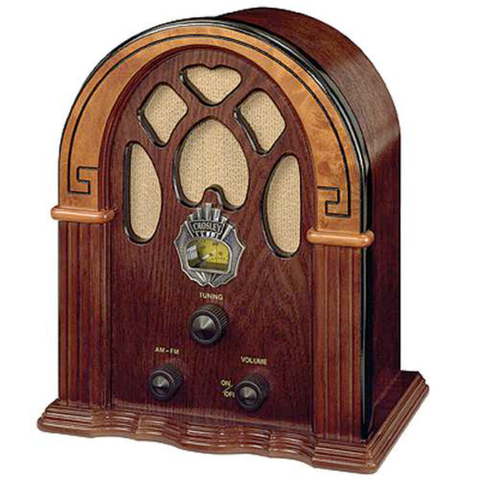 The New Deal
"I pledge you, I pledge myself to a New Deal for the American people... This is more than a political campaign. It is a call to arms."
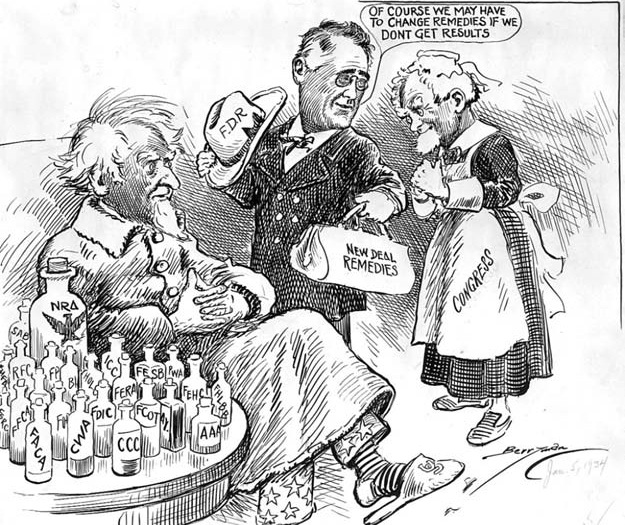 Government action to deal with the Great Depression and improve the lives of Americans – many passed in his “First Hundred Days”
The Three R’s
Relief: To help people cope with the 	Depression
Recovery: To help end the Depression.
Reform: To prevent future economic 	problems
Problem
Solution
Federal Securities Act - FSA
The Stock Market Crash
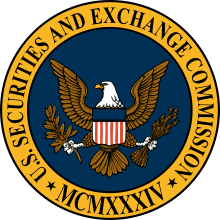 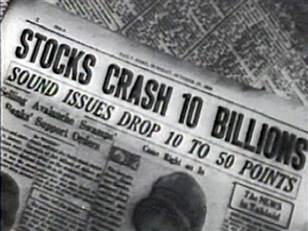 Set up a set of rules to enforce  new government regulations on the stock market and protect investors.
Buying “on Margin”
Insider Trading
Over-valuing of stock
Reform
Problem
Solutions
Emergency Banking Act
“Runs” on the Bank
Banks closed for a number of days until enough money was on hand.
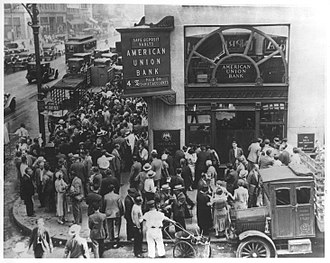 Relief
FDIC – Federal Deposit Insurance Corporation
Federal government insured bank deposits
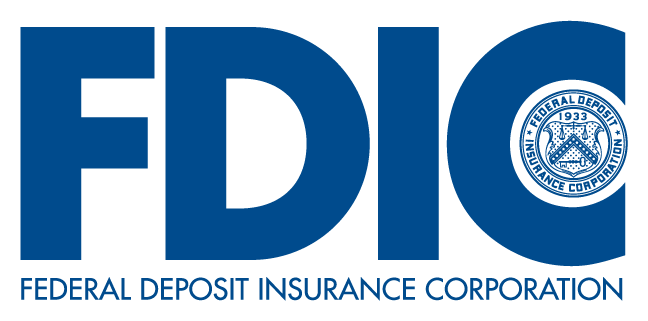 Lack of faith in the banking system due to fear of banks running out of money
Reform
Problem
Solution
Federal Housing Administration - FHA
“Hoovervilles”
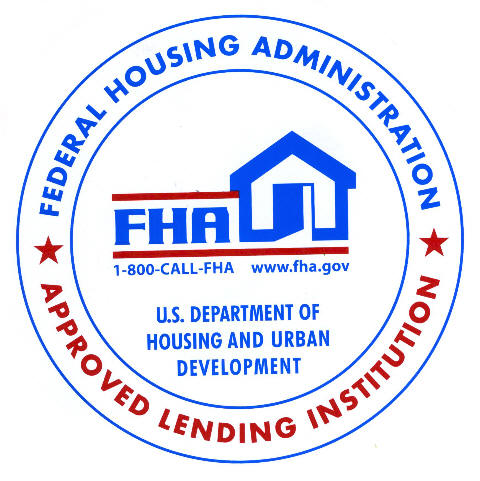 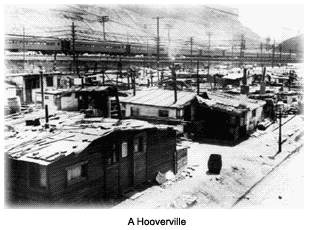 Regulated interest rates for home mortgages, and insured those loans.
-Lack of Affordable Housing
Relief - Recovery
Problem
Solution
FSA- Farm Security Administration
The Dust Bowl
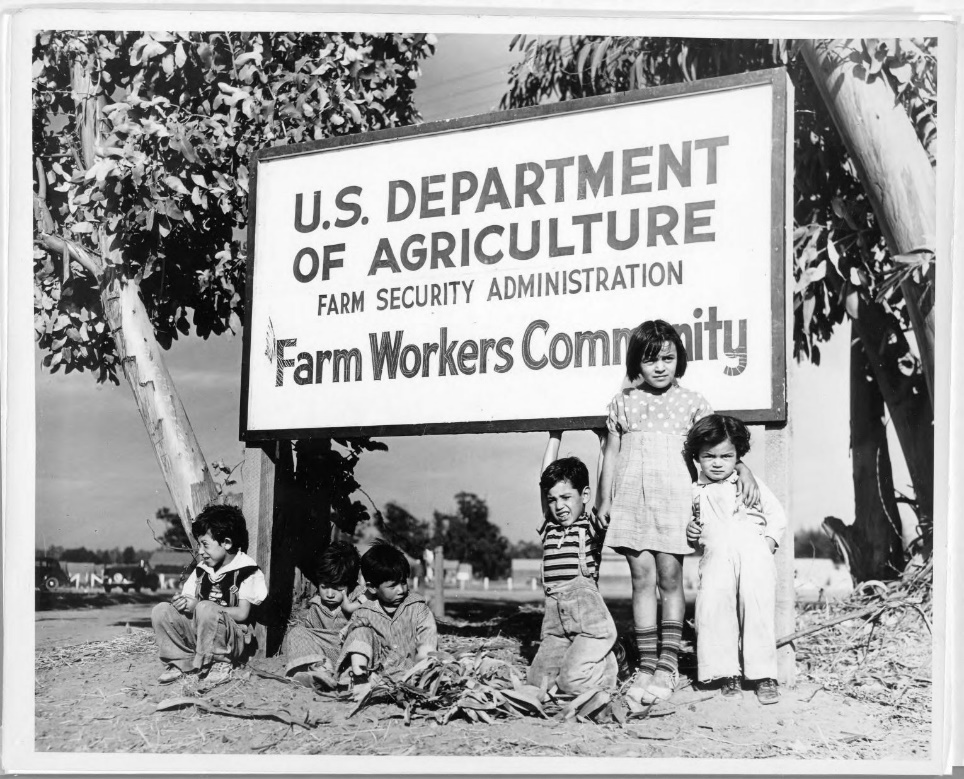 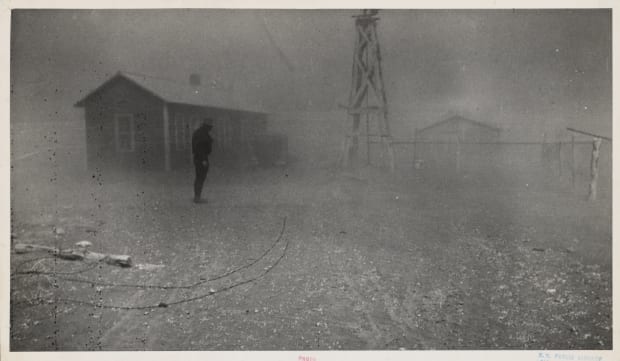 Drought on the plains that reduced available farmland and destroyed crops
Improve the lives of poor farmers, teach better farming practices, and resettle farmers on better farmland
Relief
Problem
Solution
Agricultural Adjustment Act - AAA
Overproduction of farm products
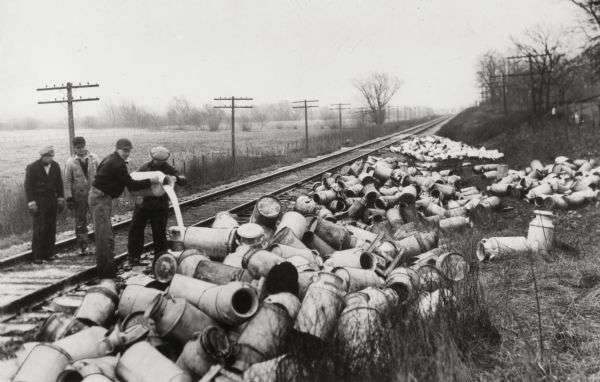 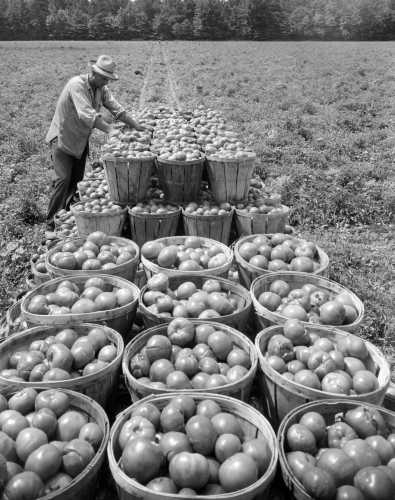 Farmers received subsidies in return for destroying or limiting production.
Recovery
Problems
Extreme Poverty
Massive Unemployment
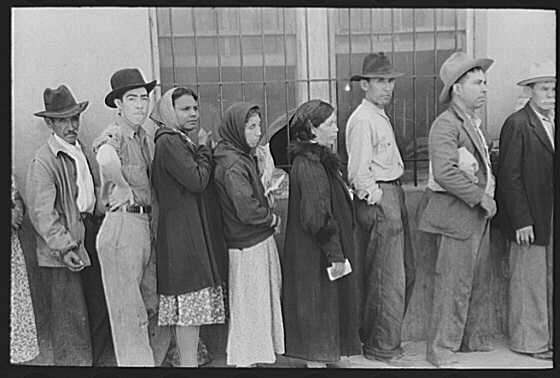 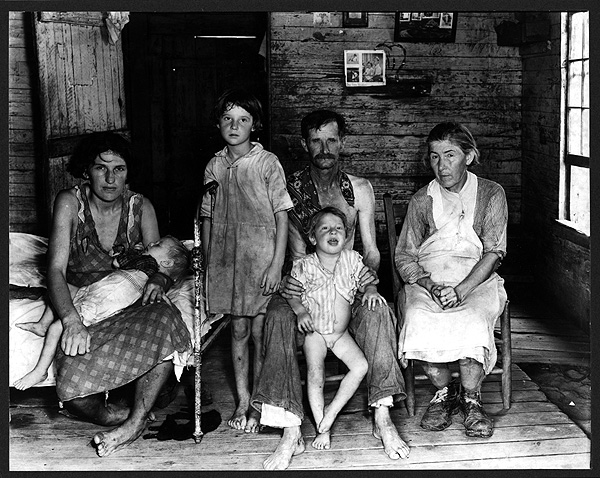 Solutions
Works Progress Administration (WPA)
Recovery
WPA Artist Sketches WPA Workers
Puts people to work on government projects.
- Both manual and intellectual projects.
- Federal Writers Project
- Artists Paint Public Murals
Federal Theater Project
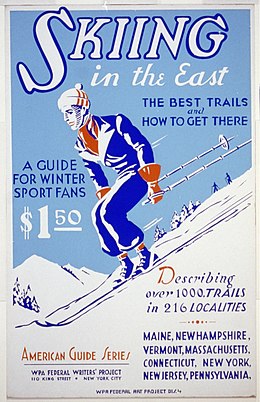 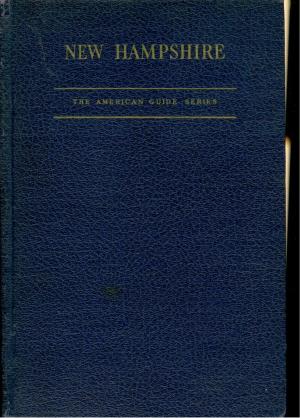 Solutions
Public Works Administration (PWA)
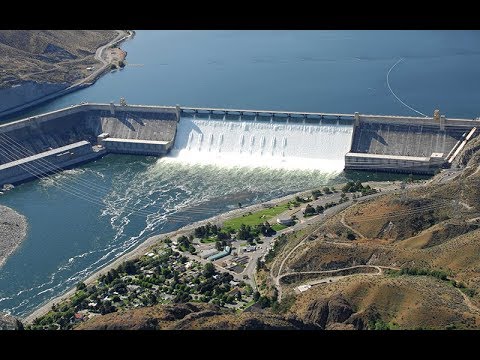 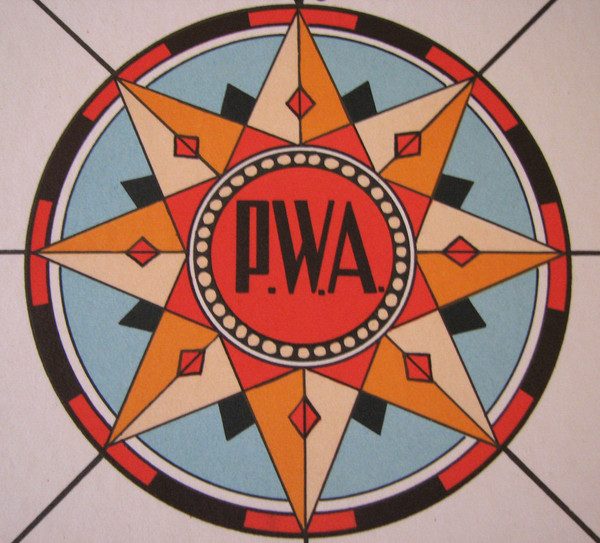 -Built large-scale public works projects such as dams, hospitals, highways, and bridges
Recovery
Solutions
Civilian Conservation Corps (CCC)
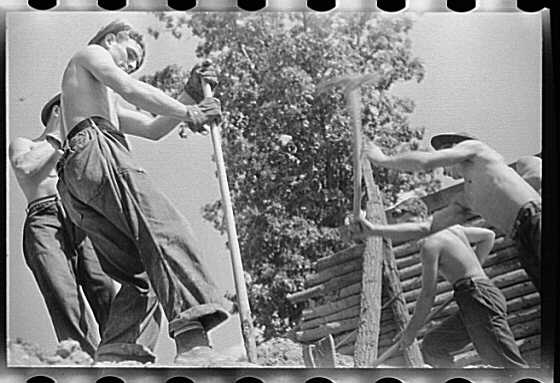 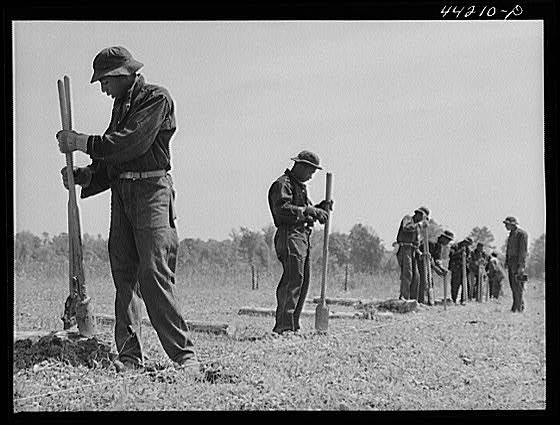 Young people were given jobs doing conservation & recreation related projects, like tree planting, stream conservation, and building state parks.
Recovery
Problem
Solution
TVA – Tennessee Valley Authority
-Underdevelopment in the South
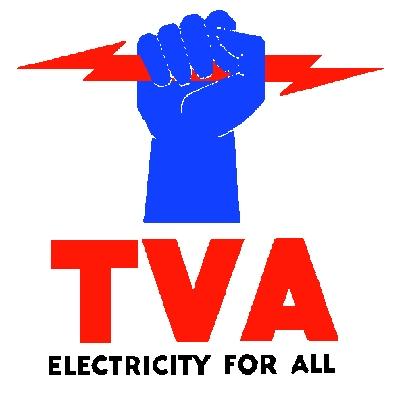 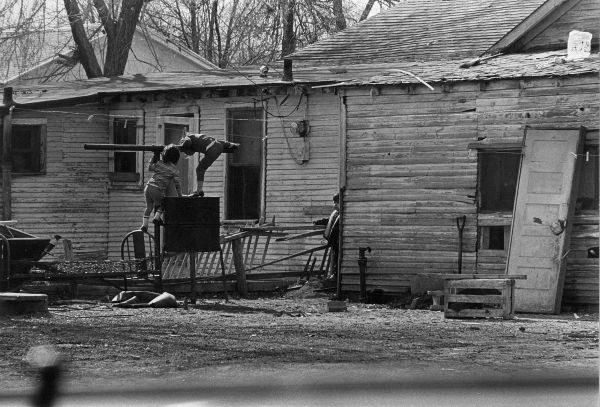 Construction of hydroelectric dams along the Tennessee River provided power and employment
The South was still very rural and many areas lacked electricity
Recovery
Problem
Solution
Closing Factories and Unemployment
National Industries Recovery Act (NRA)
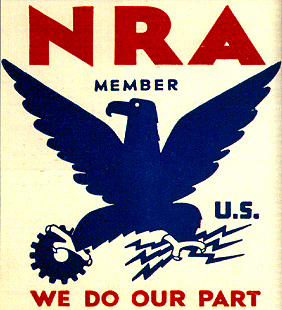 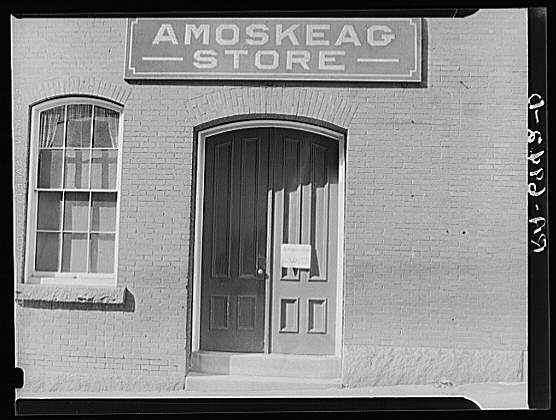 Required industries to create codes regulating wages, hours, working conditions, & prices.  It was designed to promote recovery by ending wage & price deflation
Recovery
Problem
Solution
National Labor Relations Act
Labor Disputes
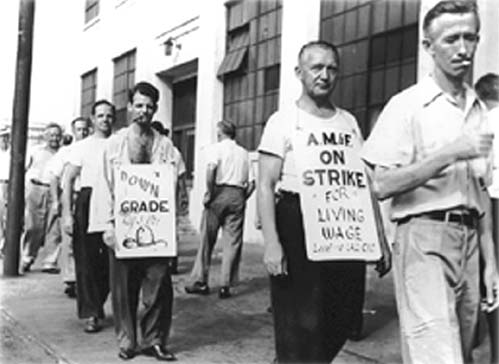 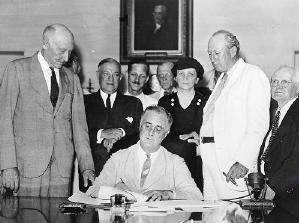 Guaranteed  workers the right to bargain collectively and form unions w/out fear of punishment from management.
Reform
Problem
Solution
Poverty among the elderly and disabled
Social Security Act
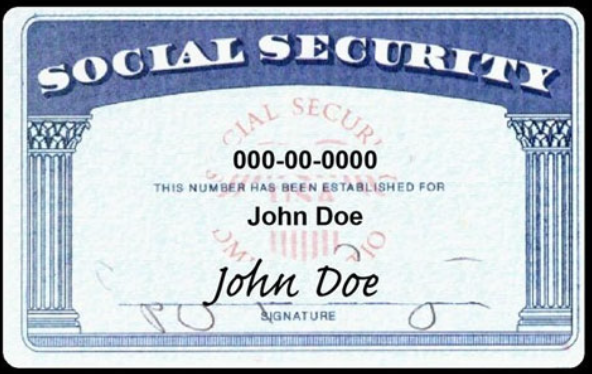 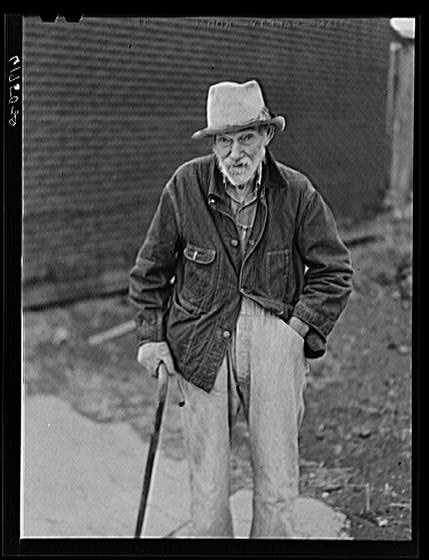 Old Age Pensions, Aid to Disabled
Encouraged states to provide matching benefits.
Reform - Relief
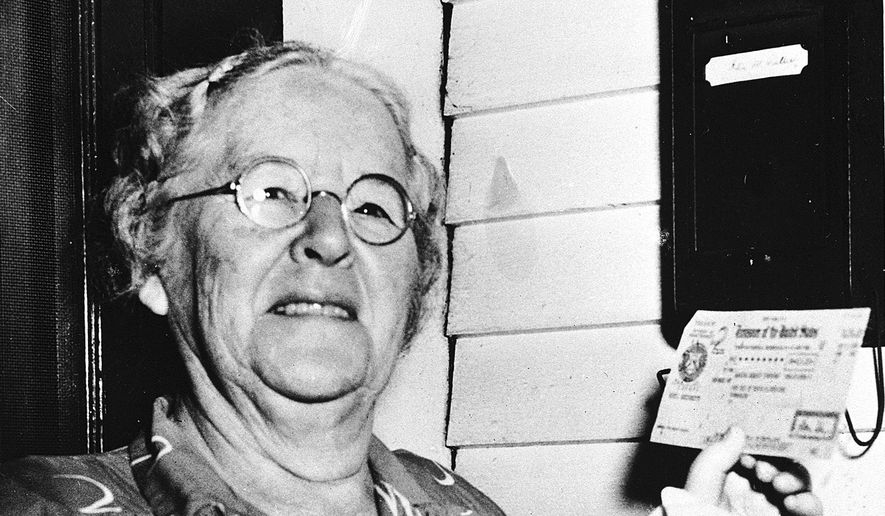 Court-Packing Plan - 1937
Many of Roosevelt’s New Deal programs were declared unconstitutional by the Supreme Court – including the NRA in Schechter v. United States
Roosevelt called the Court the “9 Old Men” and proposed a law to add one justice, up to 6, for every existing justice over age 70.
This was seen even by Democrats as an attempt to take over the Judicial Branch, and was not passed
The Court was friendlier to Roosevelt’s policies after the defeat of this plan.
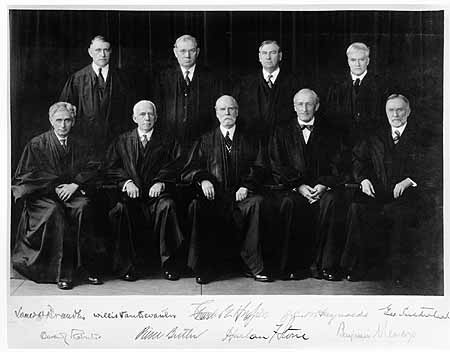 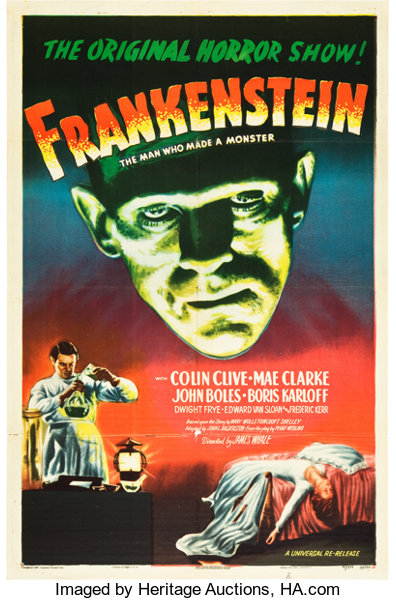 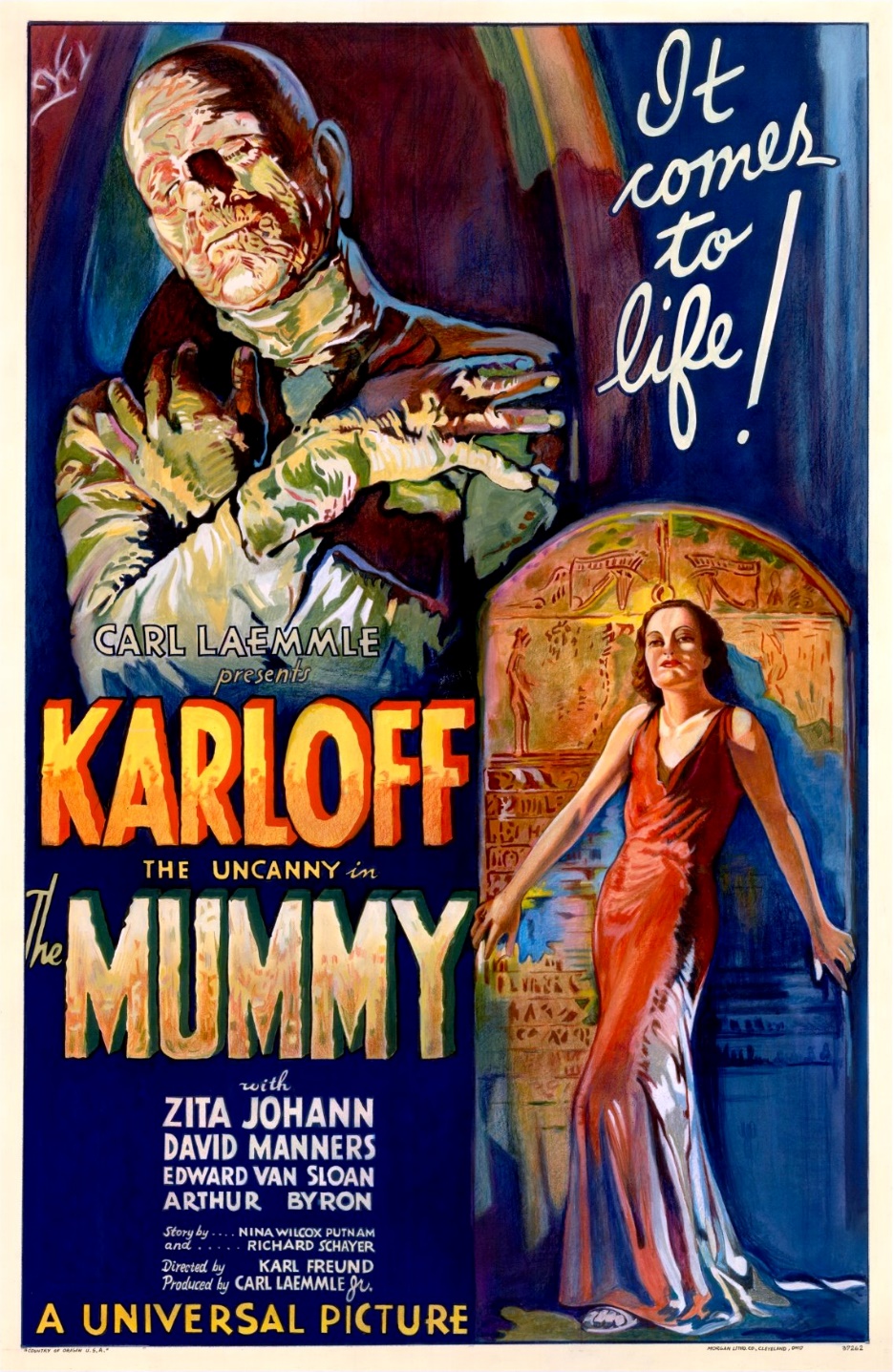 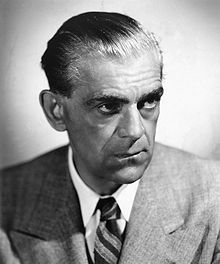 Frankenstein
1931
The Mummy
1932
Boris Karloff
In…
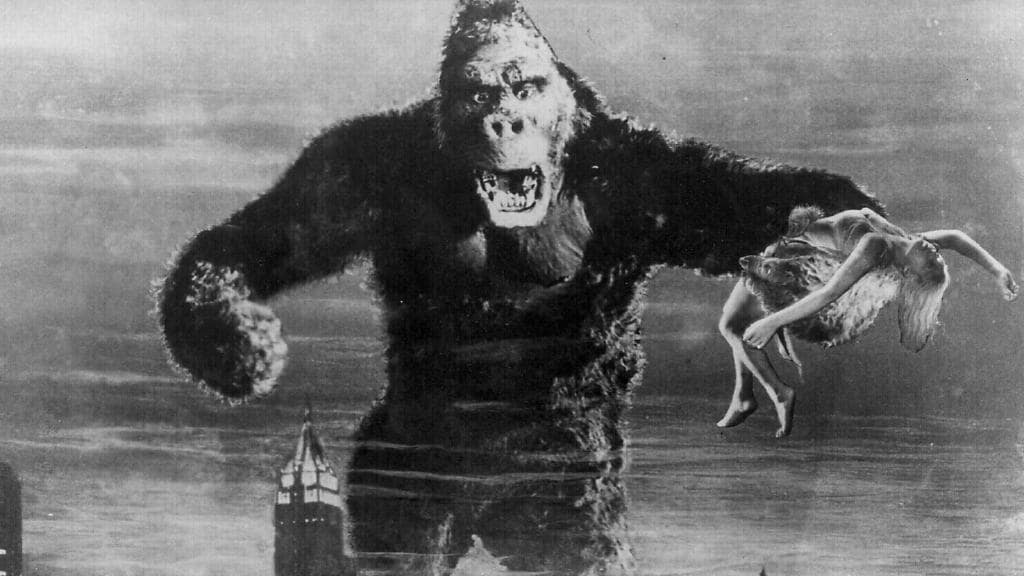 King Kong
1933
Fay Wray
In…
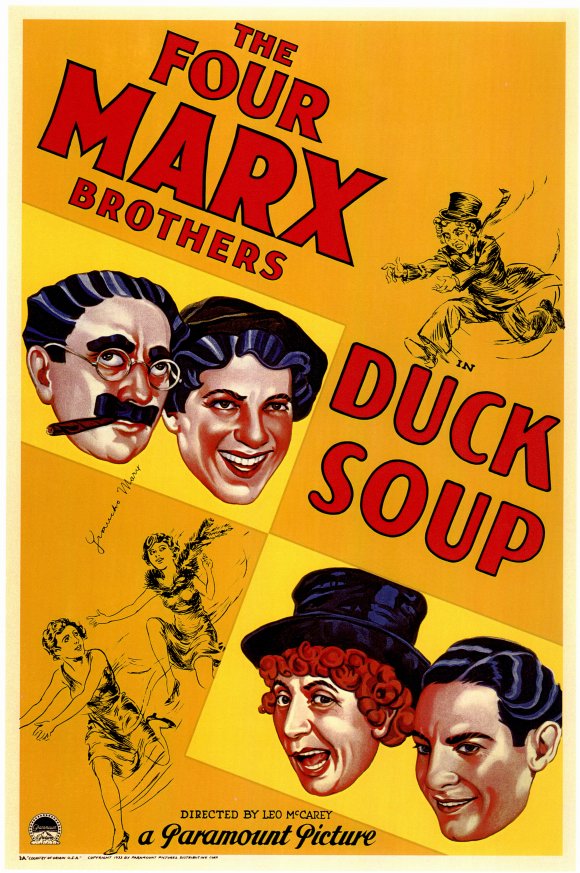 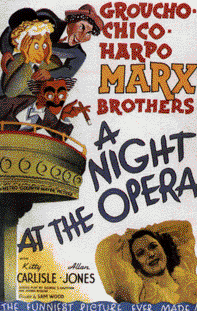 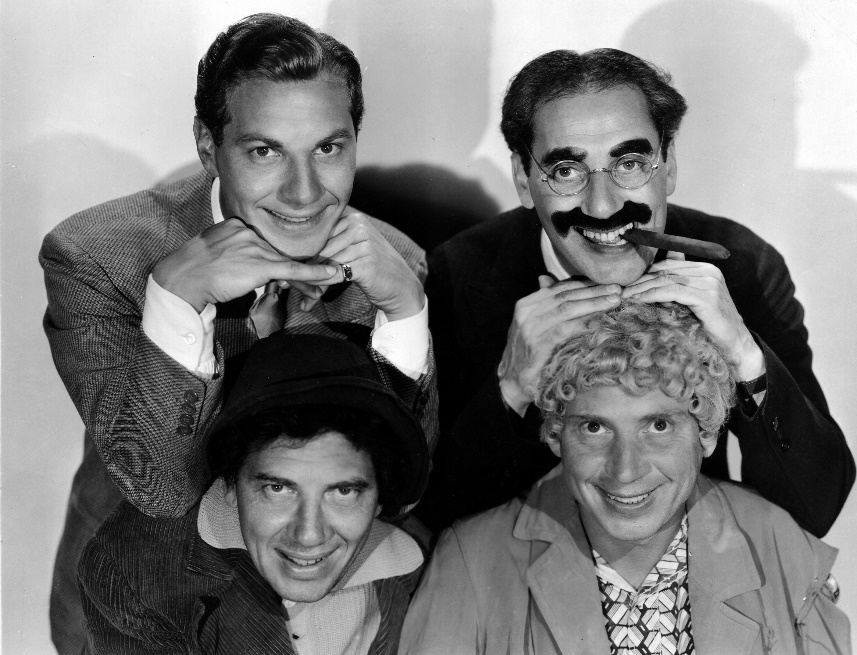 A Night at
The Opera
1935
The Marx 
Brothers
In…
Duck Soup
1933
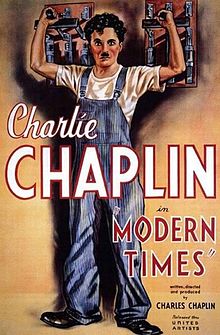 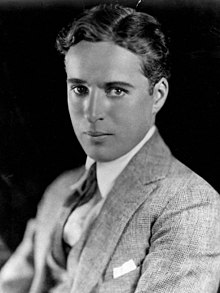 Charlie 
Chaplin
In…
Modern Times
1936
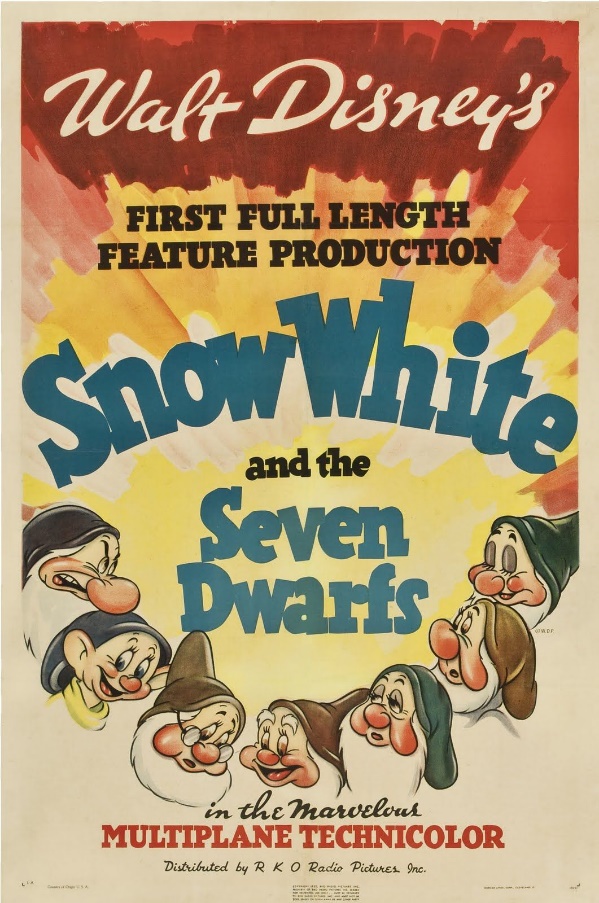 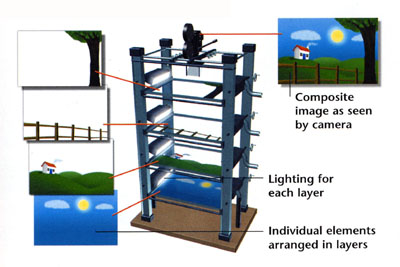 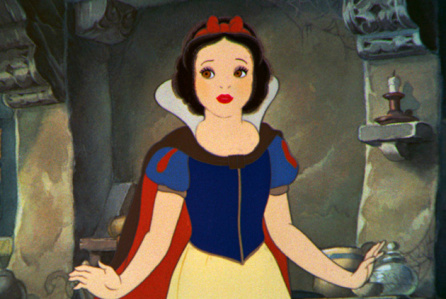 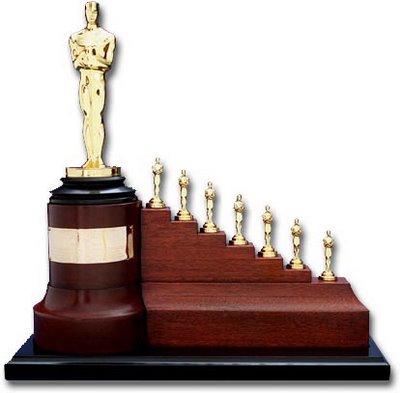 Snow White
1937
First full length
Animated movie
Walt Disney’s
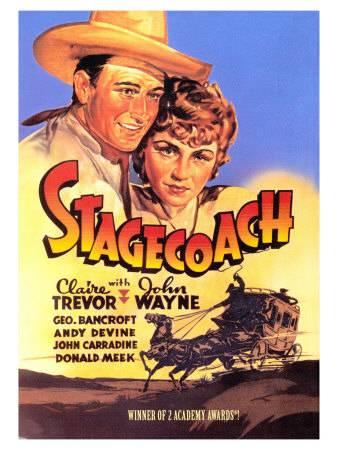 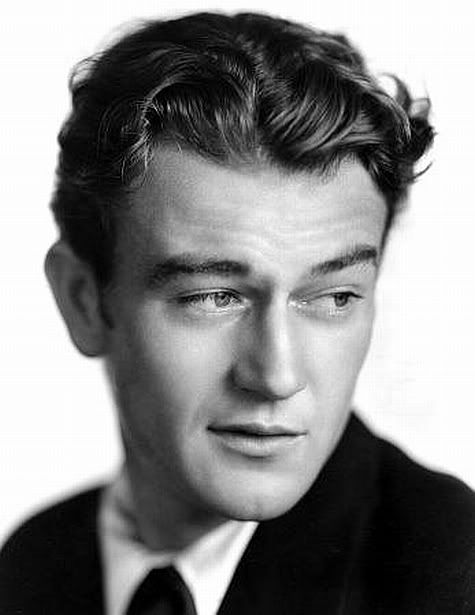 Stage Coach
1939
John Wayne
In…
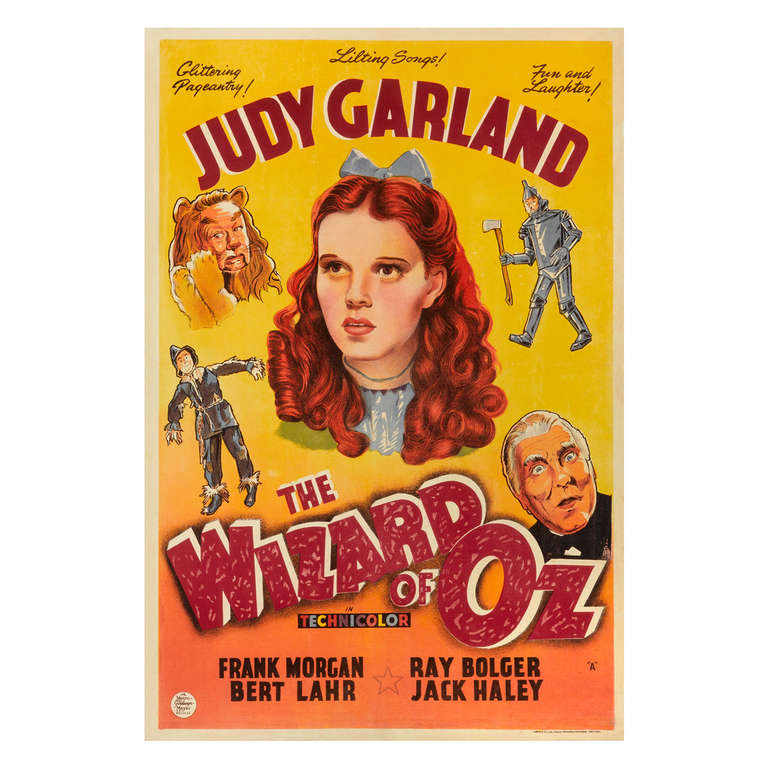 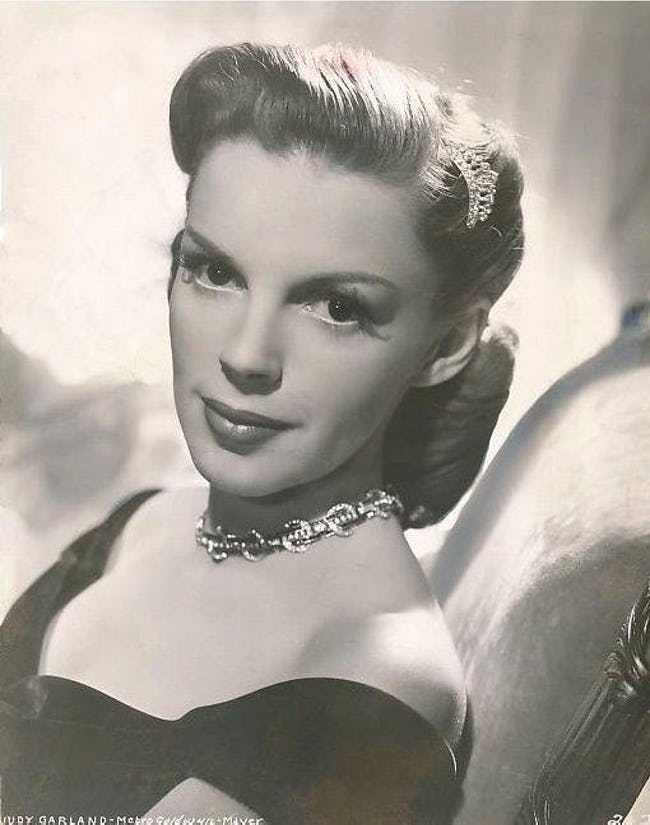 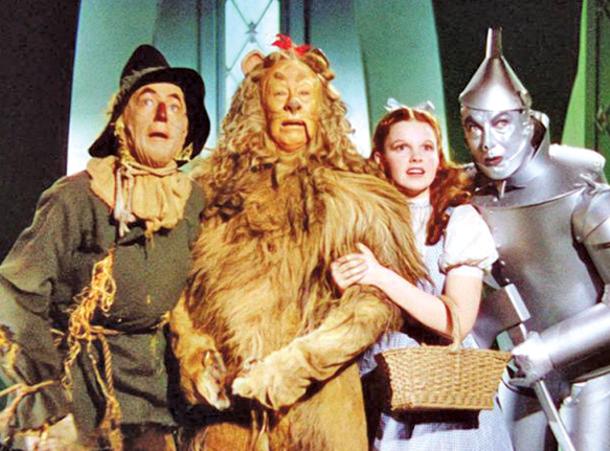 Wizard of Oz
1939
Judy Garland
In…
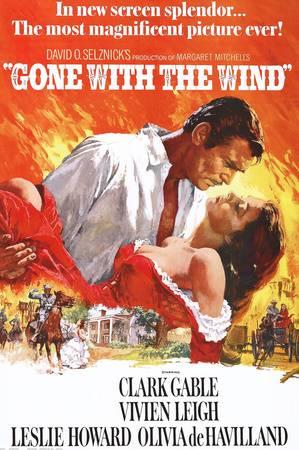 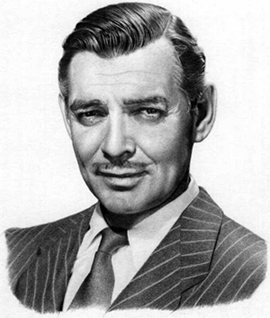 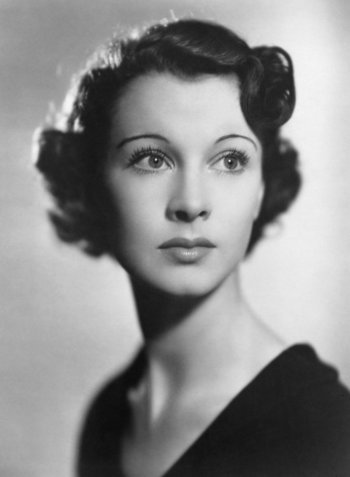 Clark Gable
&Vivien Leigh
In…
Gone With 
The Wind
1933
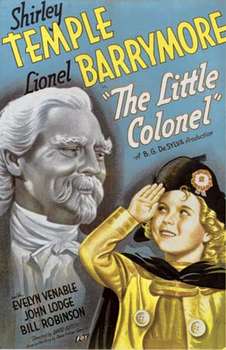 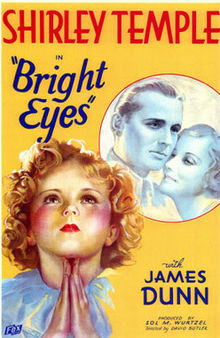 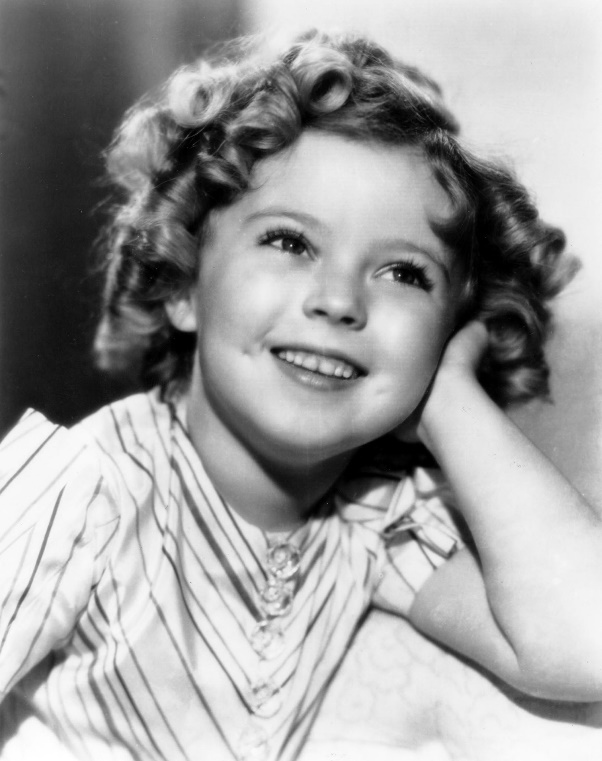 Shirley
Temple
In…
Bright Eyes
1934
The Little
Colonel
1935
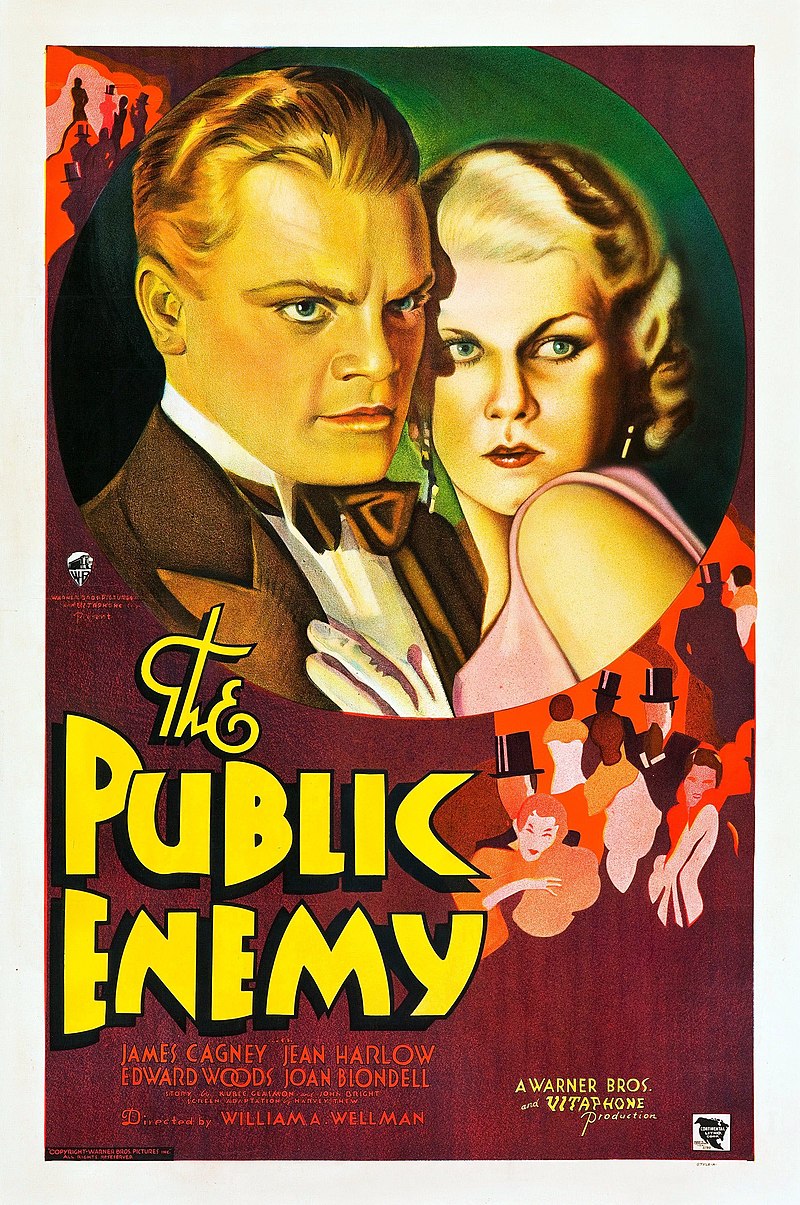 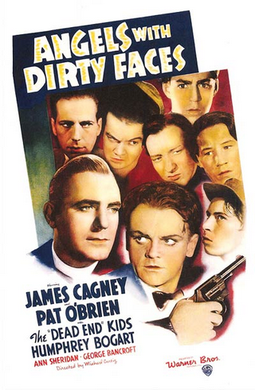 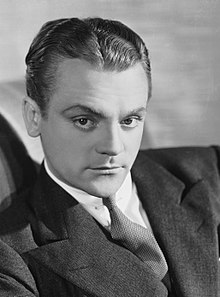 Angels with
Dirty Faces
1938
James 
Cagney
In…
Public Enemy
1931
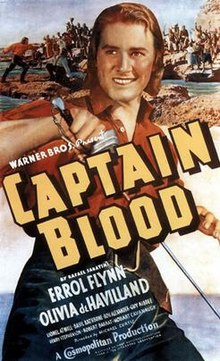 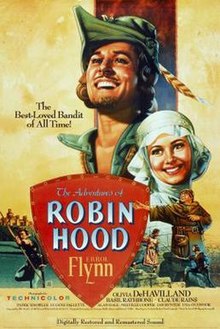 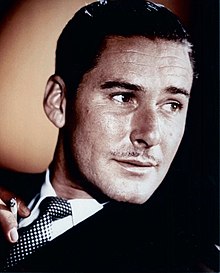 Robin Hood
1938
Captain 
Blood
1936
Errol Flynn & 
Olivia de Havilland
In…
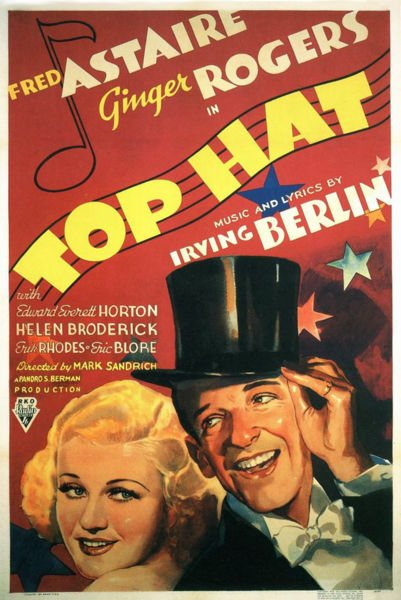 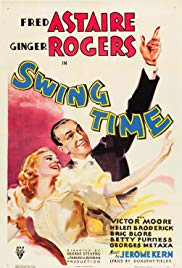 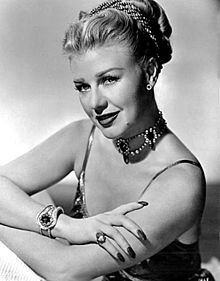 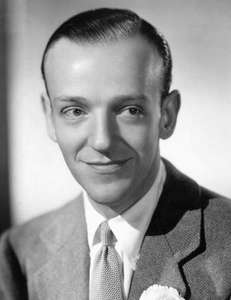 Fred Astaire
& 
Ginger Rogers
In…
Top Hat
1935
Swing Time
1936
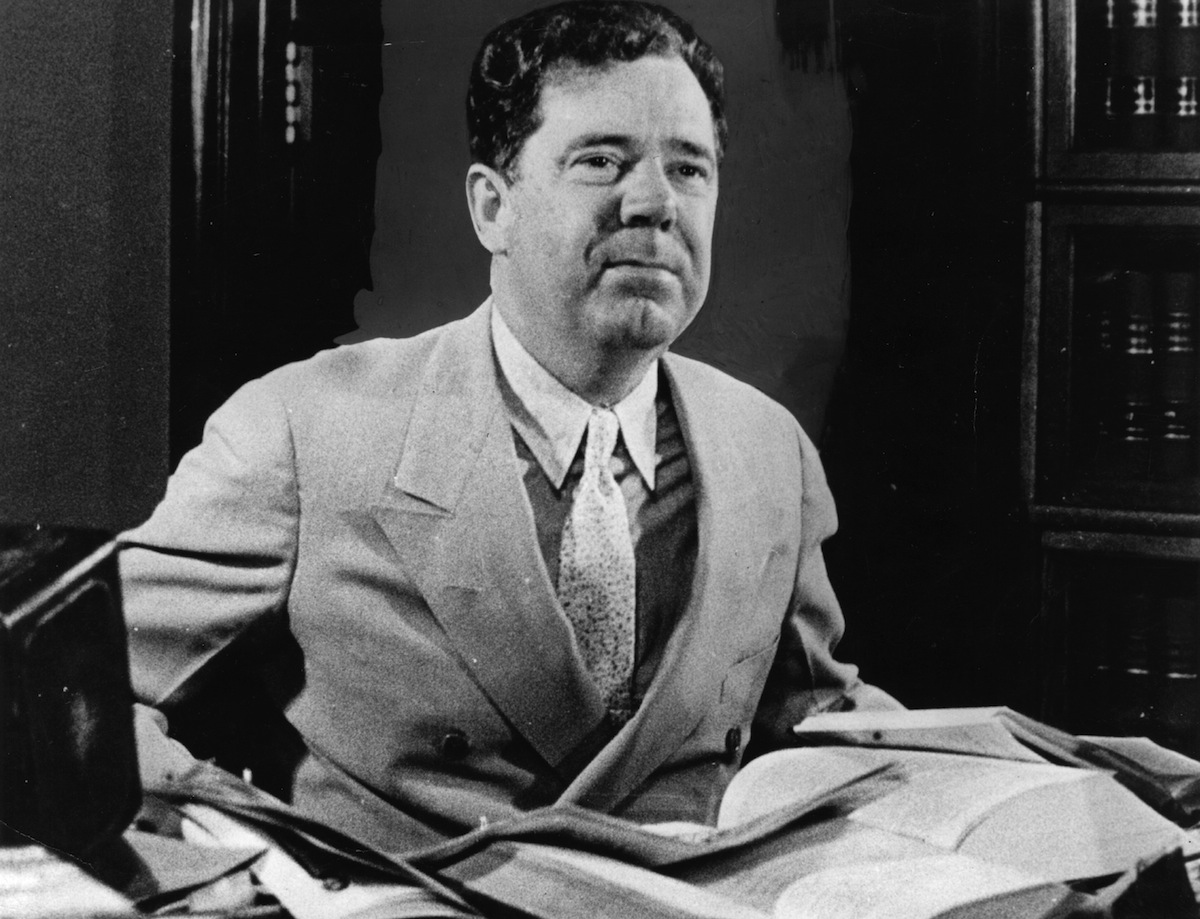 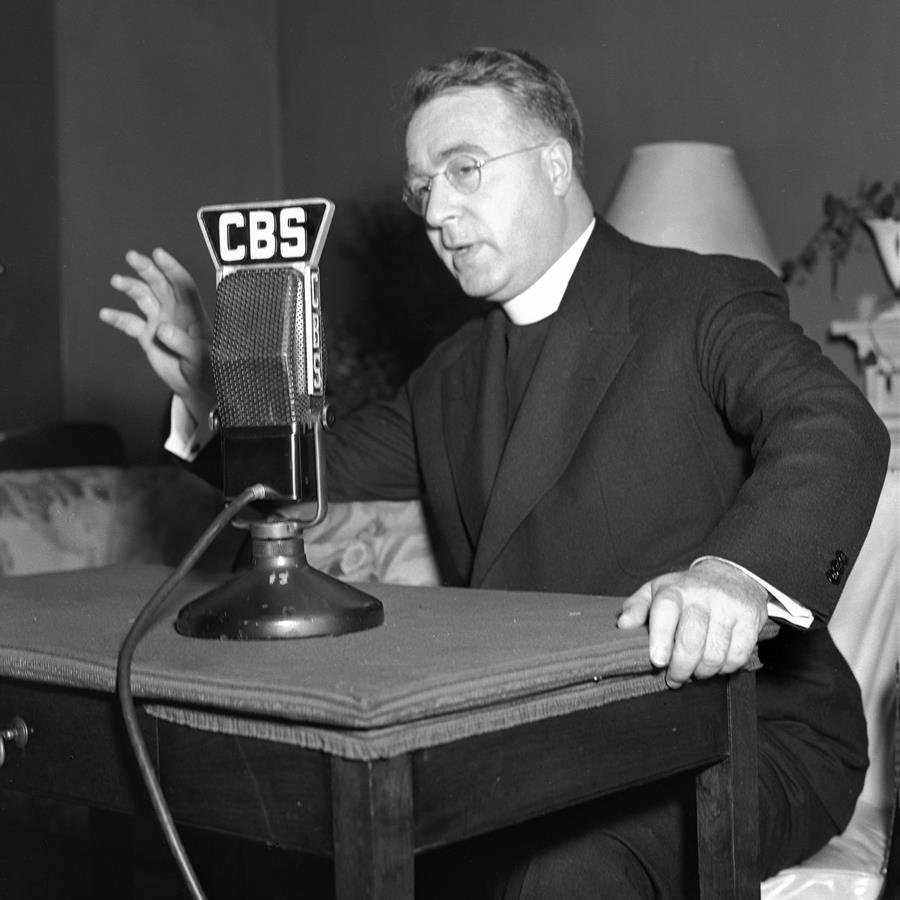 Charles Coughlin, the Radio priest
Anti-Semitic, wealth redistribution
Huey Long, Governor and Senator from Louisiana
“Dictator” of Louisiana
“Share our Wealth” and “Every Man a King”